Phonologie-Morphologie-Schnittstelle des Deutschen
Umlaut, Ablaut und Konversion
Nationale und Kapodistrische Universität Athen

Caroline Féry (caroline.fery@gmail.com)
Wintersemester 2020
Woche vom 2. bis zum 9.12.2020
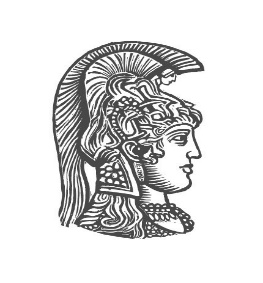 Lektüre von Alber
Bitte lesen Sie Abschnitt 3.5 und 4 (S.41-46) von Alber (2004).


Die Übungen der Woche finden Sie am Ende dieser PowerPoint Präsentation. Die Übungen werden am 13. Januar 2021, in der letzten Zoom-Sitzung diskutiert.
C. Fery Morph-Phon Schnittstelle 2020
2
Inhalt der Präsentation
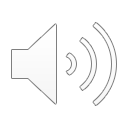 Spezielle (und letzte) Fälle der Morphologie-Phonologie Interaktion
Umlaut
Ablaut
Konversion
C. Fery Morph-Phon Schnittstelle 2020
3
1. Umlaut
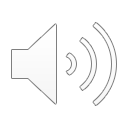 Umlaut ist Vorverlagerung eines hinteren Vokals
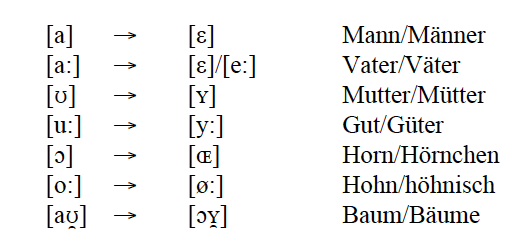 C. Fery Morph-Phon Schnittstelle 2020
4
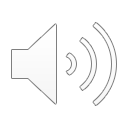 Deutsche Vokale
gespannt              ungespannt










Und die drei Diphthonge: [aɪ̯] Hai, [aʊ̯] Bau, [ɔʏ̯] Heu
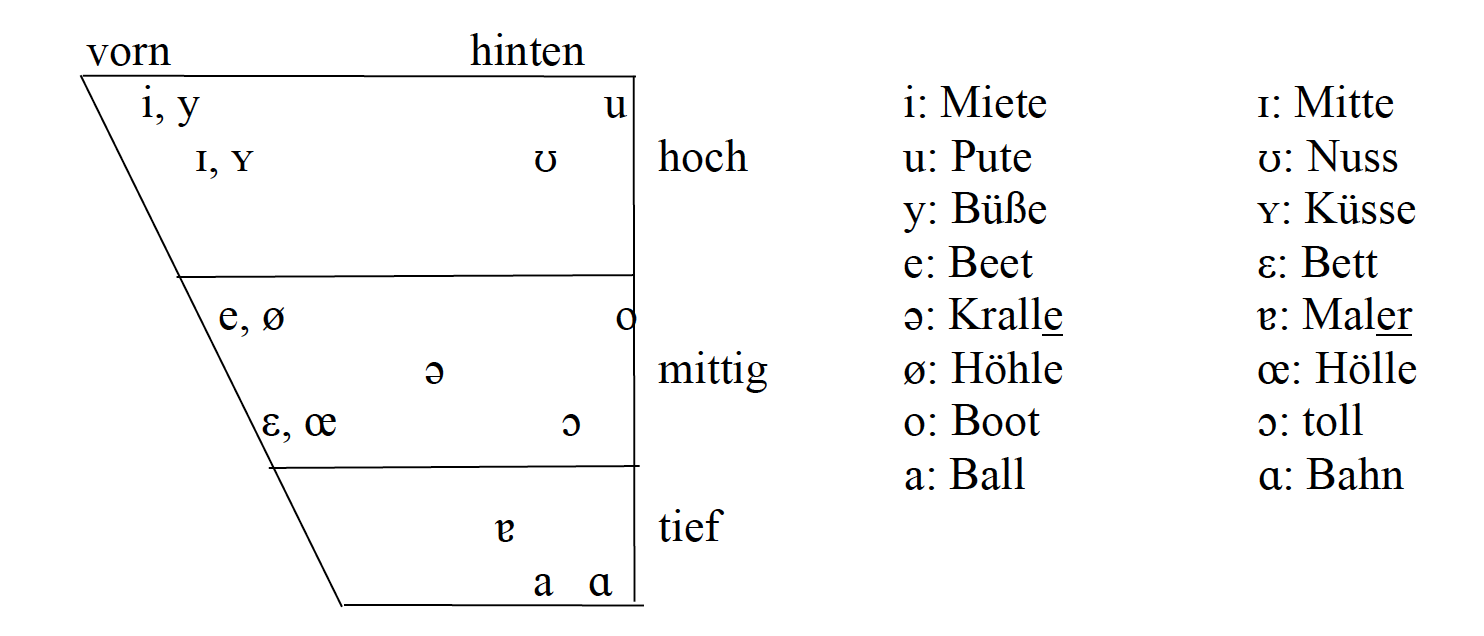 02.12.20
5
Vokale
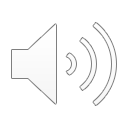 Die Vokale werden nach 
	Höhe (drei Bereiche in der vertikalen Dimension), 
	vorne-hinten (zwei Bereiche in der horizontalen Dimension),
	Rundung
	gespannt-ungespannt klassifiziert. 

Gespannte Vokale können lang sein: 
	Miete, Huhn, wohnen, Düne, Höhle
Ungespannte Vokale sind immer kurz:
	Mitte, Hunne, Wonne, dünne, Hölle

Die Länge der gespannten Vokale  korreliert mit der Betonung des Vokals.
02.12.20
6
Umlaut
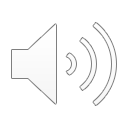 Ist Umlaut ein aktiver und produktiver Prozess im Deutschen?

Um diese Frage beantworten zu können, müssen wir zuerst Daten anschauen, die Umlaut beinhalten sowie entsprechende Daten ohne Umlaut.
C. Fery Morph-Phon Schnittstelle 2020
7
Umlaut
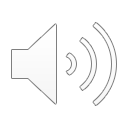 Derivation mit Umlaut
	a. Derivationssuffixe: 
	 	-er:  		tanzen/Tänzer, saufen/Säufer
	 	-in:  		Hund/Hündin, Franzose/Französin, Arzt/Ärtzin  
	 	-lich:		Tag/täglich, Stunde/stündlich, Kauf/käuflich,  
					zart/zärtlich, rot/rötlich
	 	-isch:  	Europa/europäisch, Sachse/sächsisch, Hohn/höhnisch
	 	-ig:  		Bart/bärtig, Korn/körnig
	 	-nis: 	 	begraben/Begräbnis, Bund/Bündnis, Gefängnis
	 	-e (deadjektivale Substantive):  gut/Güte, rot/Röte, blau/Bläue 
		-ling:  	Häuptling, Abkömmling, Schädling 
		Ge … (e):  	Darm/Gedärm, Strauch/Gesträuch

(und auch Umlaut mit -chen, siehe Präsentation 6)
C. Fery Morph-Phon Schnittstelle 2020
8
Umlaut
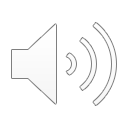 Flexion mit Umlaut
	b.  Flexionssuffixe 
Pluralsuffixe: 
		-er	Kalb/Kälber, Wald/Wälder
		-e:  	Sohn/Söhne, Kuss/Küsse
		-{Ø}:  Laden/Läden
Komparativ-Superlativ:  
	groß/größer, hoch/höher
Verbflexion: 
	laden/lädst 

Listen Sie drei weitere Beispiele für jede Kategorie
C. Fery Morph-Phon Schnittstelle 2020
9
Umlaut
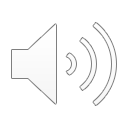 Derivation und Flexion ohne Umlaut
	a.  Derivationssuffixe: 
	-er:  	malen/Maler, fahren/Fahrer, tauchen/Taucher, boxen/Boxer, 
				Fußball/Fußballer
	-in:  	Kunde/Kundin, Pole/Polin, Gatte/Gattin, Bote/Botin  
	-lich:  	rund/rundlich, Amt/amtlich, Monat/monatlich 
	-isch:  	Plastik/plastisch, Symbol/symbolisch
	- ig:  	Wolle/wollig, rosa/rosig, Wolke/wolkig
	- nis:  	wagen/Wagnis, befugen/Befugnis, erlauben/Erlaubnis, 
	-e (deverbale Substantive):  folgen/Folge, ruhen/Ruhe, fragen/Frage 
	-ling:  	Sonderling, Rohling, Bratling
	Ge … (e):  	rumsauen/Rumgesaue, tun/Getue, husten/Gehuste
C. Fery Morph-Phon Schnittstelle 2020
10
Umlaut
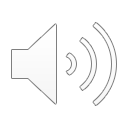 b.  Flexionssuffixe ohne Umlaut 
Pluralsuffixe: 
		-er:  	kein Beispiel
		-e:  	Schuh/Schuh-e, Tag/Tag+e, Brot/Brot+e
		-n: 	Ente+n/Frau+en
		{Ø}:  Araber/Araber, Kabel/Kabel 
Komparativ-Superlativ:  blau/blauer, schmal/schmaler, rund/runder
Verbflexion:  lachen/lachst, baden/badest, loben/lobst 
 
Fazit: Umlaut ist keine Eigenschaft von bestimmten Suffixen.
C. Fery Morph-Phon Schnittstelle 2020
11
Umlaut
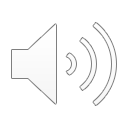 Nach Wiese (1987, 1994) ist Umlaut eine  Eigenschaft des Stamms, wobei die Probleme ähnlich sind wie bei der Analyse des Umlauts als Eigenschaft des Suffixes. Es gibt zahlreiche Stämme, die manchmal umgelautet sind, und manchmal nicht.
 
	kaufen vs. käuflich, Einkäufe 
	Amt, Beamter, amtlich vs. Ämter, Ämtchen 
	böse vs.  Boshaftigkeit
	Stamm vs. Stämme 
Fazit:
Bestimmte Stämme werden in Kombination mit bestimmten Suffixen umgelautet. Wörter mit Umlaut sind meistens erstarrte lexikalisierte Formen.
C. Fery Morph-Phon Schnittstelle 2020
12
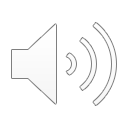 Umlaut
Mit -chen alterniert der Vokal: eine hinterer Vokal wird eine vorderer [-hinten] Vokal:

Nuss/Nüsschen, Kalb/Kälbchen

Umlaut wird mit dem Merkmal [-hinten] repräsentiert: Phonologische Repräsentation von -chen mit einem Merkmal [-hinten], das vom dorsalen Frikativ stammt (mit dem Konsonanten [ç] assoziiert)

				    [ç] 
				     |
				[-hinten]
C. Fery Morph-Phon Schnittstelle 2020
13
Umlaut
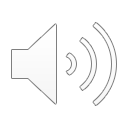 -chen ist das einzige Suffix das mit einem dorsalen Frikativ anfängt. 
Das Merkmal [-hinten] wird mit einem betonten Vokal assoziiert. 

Anders als mit der ich-Laut-ach-Laut Alternation ändert [ç] seine [-hinten] Spezifikation nicht.

Die Verbindung Vokal + dorsaler Frikativ verhält sich trotzdem ähnlich, weil der Vokal seine Spezifikation [±hinten] ändert.
C. Fery Morph-Phon Schnittstelle 2020
14
Umlaut
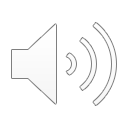 Man kann Alternationen wie

Laden/Läden, Sohn/Söhne, Wald/Wälder… 

die keinen dorsalen Frikativ involvieren, ebenfalls mit dem Merkmal [-hinten] erklären. Was nicht so klar ist, ist woher das Merkmal kommt: vom Suffix nicht, da es in Laden/Läden z.B. kein Suffix gibt.

Die Annahme eines “schwebenden” Merkmals ist eine abstrakte Analyse. 

Wie könnte man sonst Umlaut analysieren?
C. Fery Morph-Phon Schnittstelle 2020
15
Umlaut
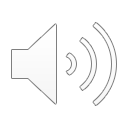 Wenn Umlaut von einem Suffix kommt (siehe die Beispiele auf Folien 8 und 9) ist der umgelauteter Vokal immer betont und kein Vokal interveniert (steht dazwischen).

Der Umlautungsprozess findet immer innerhalb eines Fußes statt: das Suffix und der umlautende Vokal sind benachbart, und bilden zusammen einen trochäischen Fuß.
C. Fery Morph-Phon Schnittstelle 2020
16
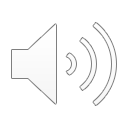 2. Ablaut
Definition von Ablaut:
Wechsel des Vokals innerhalb von zusammengehöriger Wörter oder Wortteile in den indoeuropäischen Sprachen.

Flexion der starken Verben
1. Ablautreihe des Deutschen: ei-i-i
beißen – biss – gebissen
schreiben – schrieb – geschrieben
schneiden – schnitt – geschnitten

2. Ablautreihe des Deutschen: i-o-o
bieten – bot – geboten
fliegen – flog – geflogen
Alternativ: au-o-o
saugen – sog – gesogen
saufen – soff – gesoffen
C. Fery Morph-Phon Schnittstelle 2020
17
Ablaut
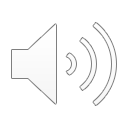 3. Ablautreihe des Deutschen: e/i –a-o/u
singen – sang – gesungen
sinken –  sank –  gesunken
schwimmen – schwamm – geschwommen
sterben – starb – gestorben
helfen – half – geholfen

4. Ablautreihe des Deutschen: e/o-a-o
kommen – kam – gekommen
nehmen – nahm – genommen
C. Fery Morph-Phon Schnittstelle 2020
18
Ablaut
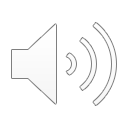 5. Ablautreihe des Deutschen: e/i –a-e
lesen – las – gelesen
liegen – lag – gelegen
sitzen – saß – gesessen

6. Ablautreihe des Deutschen: a –u -a
tragen – trug – getragen
graben – grub – gegraben
backen – buk – gebacken

alternativ: ö – o – o 
schwören – schwor – geschworen
C. Fery Morph-Phon Schnittstelle 2020
19
Ablaut
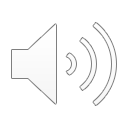 7. Ablautreihe des Deutschen:  
heißen – hieß – geheißen
hauen – hieb – gehauen
stoßen – stieß – gestoßen
fangen – fing – gefangen
fallen – fiel – gefallen
schlafen – schlief – geschlafen
rufen – rief – gerufen
C. Fery Morph-Phon Schnittstelle 2020
20
Ablaut
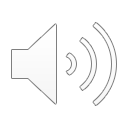 Fazit: Ablaut ist keine systematische Lautveränderung

Die Beschäftigung mit den Ablaut-Reihen ist besonders wichtig im Mittelhochdeutschen und Althochdeutschen.

Der Ablaut geht auf die urindogermanische Sprache zurück. Im Urgermanischen wurde er systematisch zur Bildung der Stammformen der Verben produktiv, was man heute noch sprachübergreifend beobachten kann.

Wegen unterschiedlicher Lautverschiebungen sind die Vokalreihen in den Sprachen mit Ablaut unterschiedlich.
C. Fery Morph-Phon Schnittstelle 2020
21
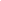 Ablaut
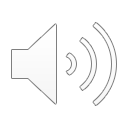 deutsch: 
stehlen – stahl – gestohlen
geben – gab – gegeben

niederländisch: 
stelen – stal – gestolen
geven – gaf – gegeven

englisch: 
steal – stole – stolen
give – gave – given

Isländisch: 
stela – stal – stolið
gefa – gaf – gefið
C. Fery Morph-Phon Schnittstelle 2020
22
3. Konversion
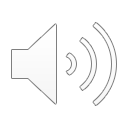 siehe Meibauer (2015), auf e-class
Unterschied zwischen syntaktischer und morphologischer Konversion
Syntaktische Konversion
a. laufen → das Laufen  V → N 
b. gestrichen → der/die/das Gestrichene  V → N
c. gut → der/die/das Gute  A → N 
d. entscheidend → der/die/das Entscheidende A → N 

Morphologische Konversion
laufen → der Lauf V → N 
grün → grünen A → V
Gras → grasen N → V
C. Fery Morph-Phon Schnittstelle 2020
23
Konversion
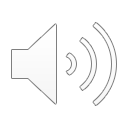 Syntaktische Konversion
Substantivierte Adjektive:
Das Suffix –e  ist keine Derivationssuffix sondern das Flexionssuffix

a.  der gute Wagen – der Gute 
b. die gestrichene Treppe – die Gestrichene 
c. das entscheidende Tor – das Entscheidende

Es handelt sich hier um Ellipse des jeweiligen Nomens
aber keine echte Konversion.
C. Fery Morph-Phon Schnittstelle 2020
24
Konversion
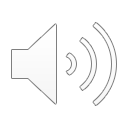 Morphologische Konversion 

N → A: angst, bange, feind, klasse, ernst, orange, schmuck, barock, dunkel, elend 
V → A: starren → starr, wachen → wach, wirren → wirr
A → N: grün → das Grün, deutsch → das/sein Deutsch; gut → das Gut


Siehe auch Fleischer/Barz (1995)
C. Fery Morph-Phon Schnittstelle 2020
25
Morphologische Konversion
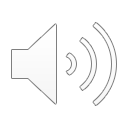 Konventionelle V → N sind idiomatisch
Blick, Halt, Knall, Rat, Befehl, Beginn, Beleg

Neubildungen (immer mit Pluralsuffix -s)
Dreh, Schwenk, Stau, Treff, Kick
C. Fery Morph-Phon Schnittstelle 2020
26
Konversion
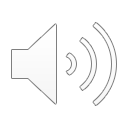 Die N → V-Konversion sind wahrscheinlich produktiver, auch wegen den vielen Entlehnungen aus dem Englischen:

bluffen, drummen, flippen, grillen, jazzen, jobben, mobben, shoppen, tippen, trucken, floppen, toppen (›übertrumpfen‹)



Die A → V-Konversionen

Faulen, heilen, reifen, runden, schnellen, schrillen, trocknen, trüben, weißen
C. Fery Morph-Phon Schnittstelle 2020
27
Konversion
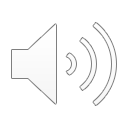 Ableitungsrichtung

Fleischer & Barz nennen drei Kriterien. 

Das morphologische Kriterium
Es muss sich in Fällen wie Befehl, Entscheid, Erfolg, Verkehr, Zerfall um V → N-Konversionen handeln muss, denn die Präfixe be-, ent-, er-, ver-, zer kommen nur bei Verben vor.
C. Fery Morph-Phon Schnittstelle 2020
28
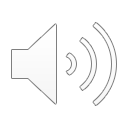 Konversion
2. Das Produktivitätskriterium geht davon aus, dass es sich bei einem problematischen Fall wie Ruf-rufen um die N → V-Konversion handelt, da diese produktiver ist als die V → N-Konversion.

3. Das semantische Kriterium bezieht sich auf die Bedeutung der beteiligten Wörter. So heißt fischen soviel wie “Fische fangen”, aber es ist kein Hauptmerkmal von Fisch, dass er gefangen/ gefischt wird (also N → V); 

schauen heißt nicht “sich mit einer Schau beschäftigen”, aber es ist ein wichtiges Merkmal einer Schau, dass sie angeschaut wird (also: V → N).
C. Fery Morph-Phon Schnittstelle 2020
29
Konversion
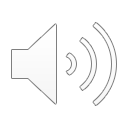 Motsch: es handelt sich stets um Duette: keine Richtung ist notwendig
In Fällen wie rufen/Ruf, schlagen/Schlag, schreien/Schrei nimmt Motsch daher eine doppelte Kategorisierung an, d. h. es liegt bei diesen Paaren keine morphologische Beziehung und entsprechend auch keine Ableitungsrichtung vor. Das Gleiche gilt bei Hunger/hungern, Durst/dürsten, Leid/leiden, Trauer/trauern, Hader/ hadern, Geiz/geizen und bei schrill/schrillen, toll/tollen, krank/kranken, siech/siechen, bang/bangen, wach/wachen, nass/nässen, gleich/gleichen und für Fälle wie Dunkel/ dunkel, Elend/elend, Ernst/ernst .

Das ist aber doch zweifelbar:
Z.B. jetten kommt eindeutig von Jet, und jobben von Job
C. Fery Morph-Phon Schnittstelle 2020
30
Konversion
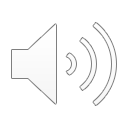 Braucht man bei Konversion ein Nullmorphem? 

Da es sich um eine Derivation handelt, da sich die Kategorie eines Wortes ändert, sollte man einen Kopf finden, der dafür zuständig ist: Zelt → zelten






Die Entscheidung dazu ist theorieabhängig
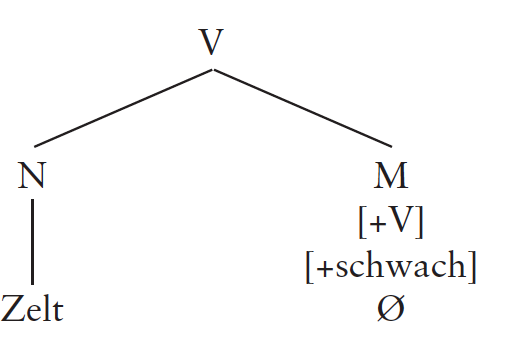 C. Fery Morph-Phon Schnittstelle 2020
31
Konversion
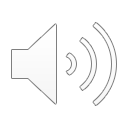 Das Flexionssuffix –en von zelten kann die Kategorie des Worts nicht ändern (da Flexionssuffixe die Kategorie eines Worts nie ändern)





Die Entscheidung, ob man ein Nullmorphem braucht oder nicht, ist theorieabhängig.
C. Fery Morph-Phon Schnittstelle 2020
32
Übungen
1. Beschreiben Sie Umlaut und geben Sie 4 Beispiele für jeden Fall an.

2. Ist Umlaut ein aktiver Prozess im Deutschen? Begründen Sie Ihre Antwort mit Beispielen.

3. Ist Umlaut eine Eigenschaft von Suffixen? Von Stämmen? Von beiden? Begründen Sie Ihre Antwort mit Beispielen.

4. Ist Umlaut mit -chen und -lein produktiv? Wie wird Umlaut analysiert?
C. Fery Morph-Phon Schnittstelle 2020
33
Übungen
5. Was ist Ablaut? Listen Sie drei Ablautreihen mit jeweils drei Besispielen von Verben.

6. Gibt es auch Ablaut in anderen Wörtern als Verben im Deutschen?

7. Gibt es Ablaut in anderen Sprachen?

8. Was ist Konversion? Warum ist es Derivation.

9. Geben Sie Beispiele für Konversionen jeder Art, die in den Folien erwähnt wurde.
C. Fery Morph-Phon Schnittstelle 2020
34
Übungen
10. Was sind die drei Kriterien für die Ableitungsrichtung einer Konversion?

11. Was ist der Unterschied zwischen syntaktischer und morphologischer Konversion?
C. Fery Morph-Phon Schnittstelle 2020
35